¡ABRAHAM  Y LOT!
Un ejemplo de compañerismo
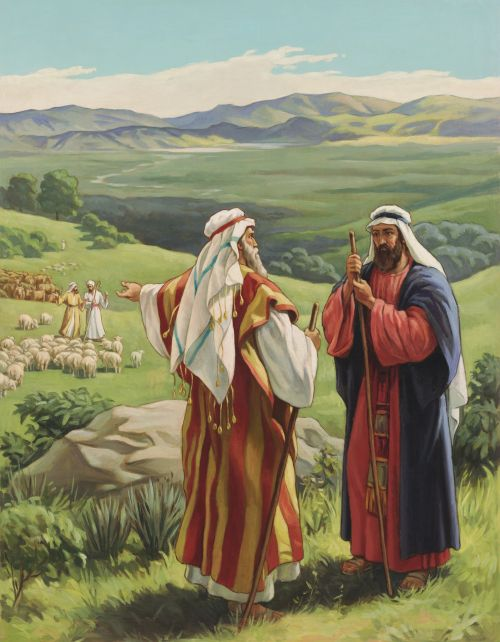 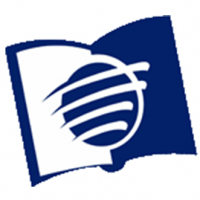 ESCUELA SABÁTICA
IGLESIA ADVENTISTA DEL 7° DÍA
SERVICIO DE CANTO
# 378 “¡Oh que amigo nos es Cristo!”, 
# 366 “En Cristo hallo amigo”
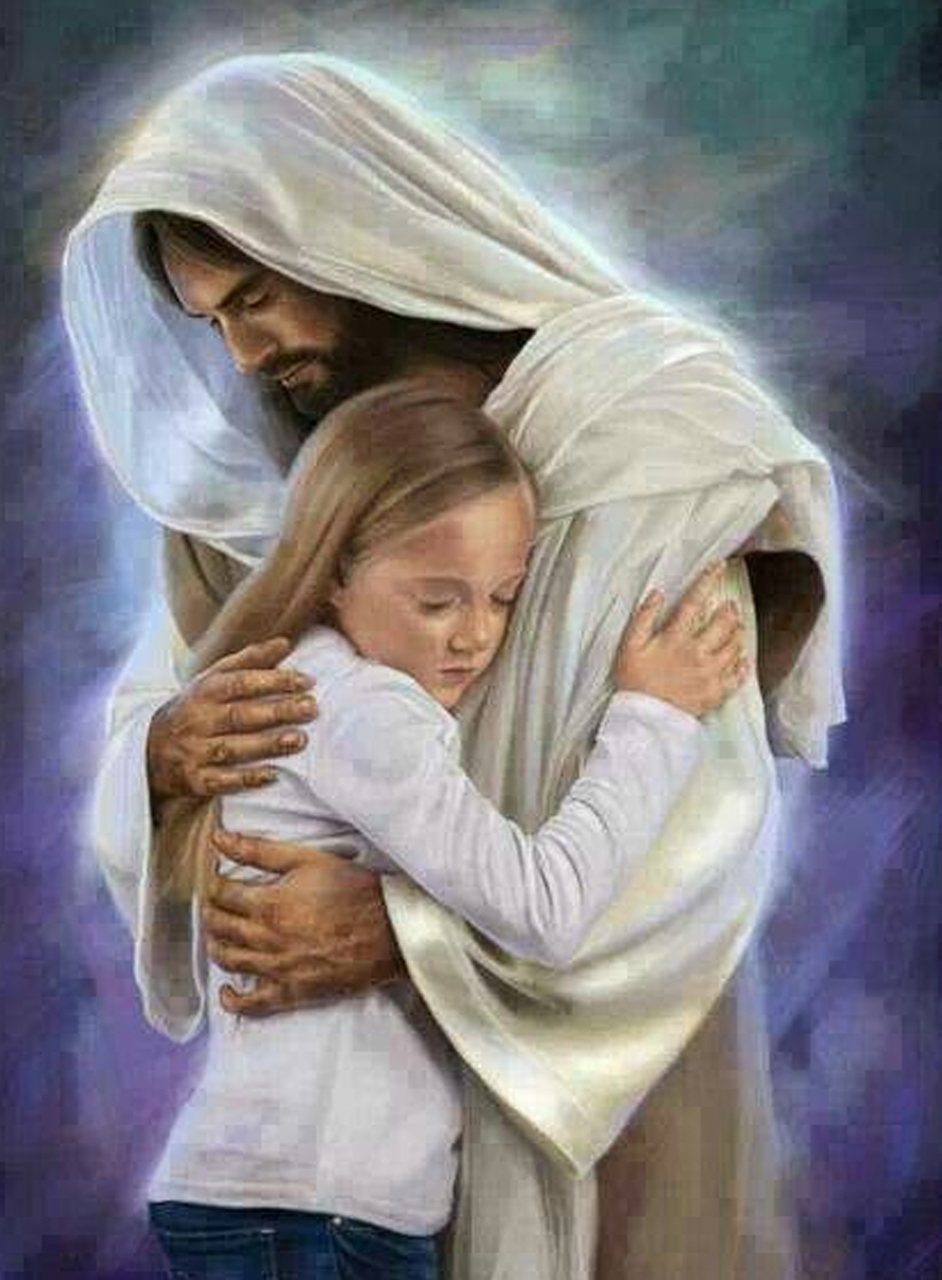 ORACIÓN DE RODILLAS
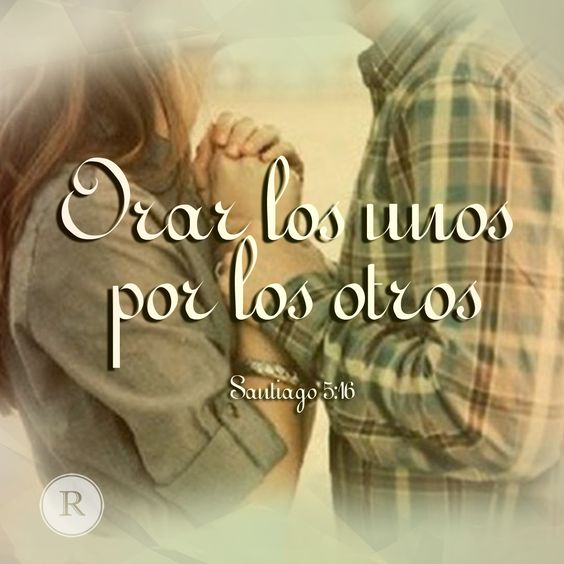 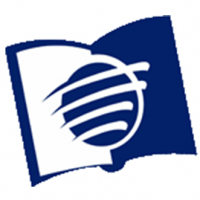 LECTURA BÍBLICA
COMPARTIR
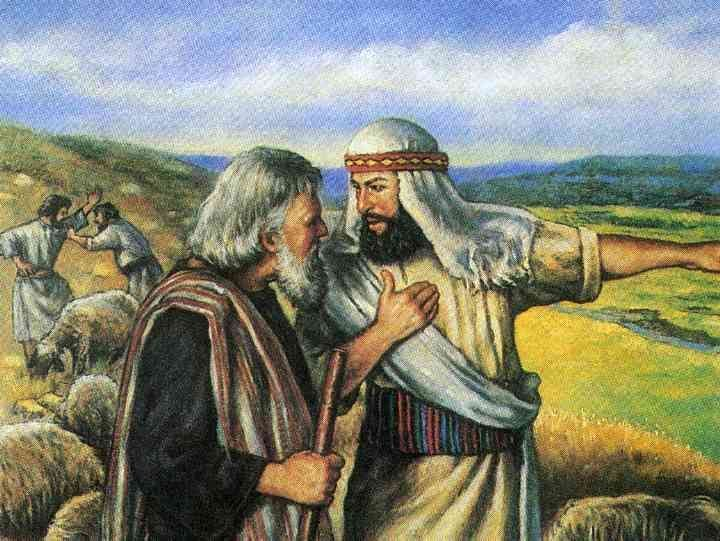 Entonces Abraham dijo a Lot: No haya ahora altercado entre mí y ti, entre mis pastores y los
tuyos, porque somos hermanos”. (Génesis 13:8)
PROPÓSITO
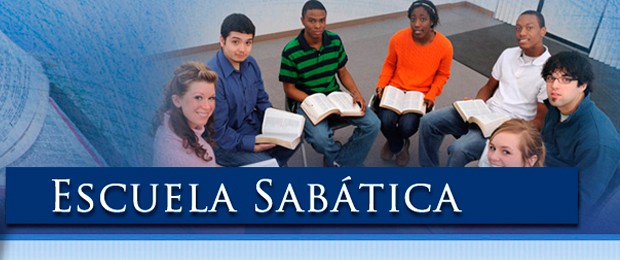 Mantener una relación de amistad y compañerismo con Dios y los miembros de la iglesia a
través de la Escuela Sabática.
INTRODUCCIÓN
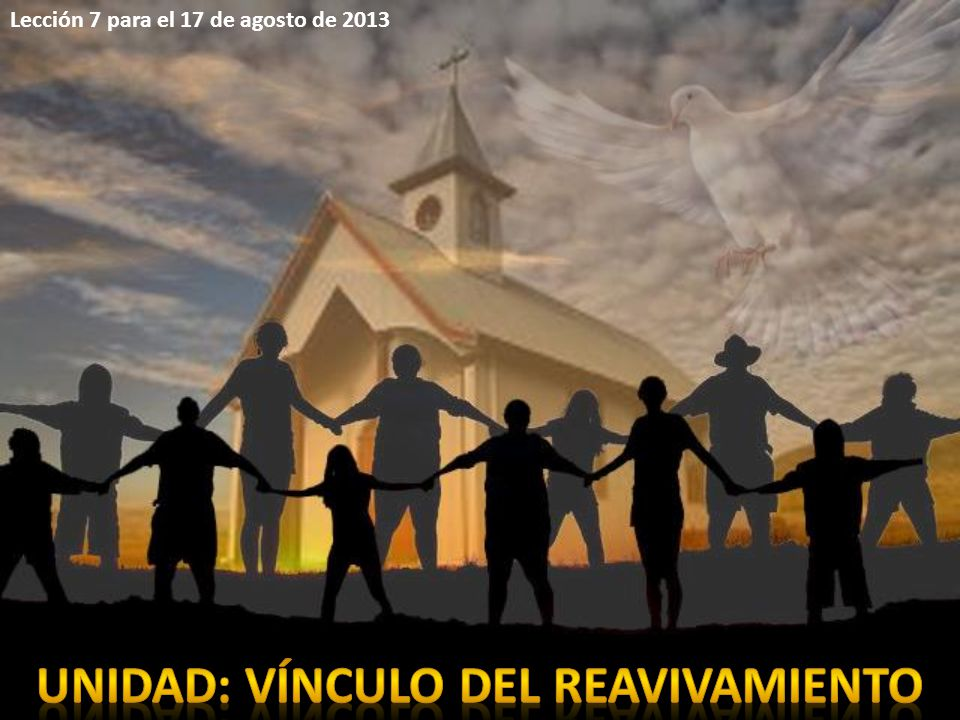 “Dios quiere que estén unidos por las agradables cuerdas del compañerismo. Como obreros del Señor, deben presentar sus planes unos a otros. Estos planes deben ser considerados cuidadosamente y con oración, porque el Señor dejará que quienes así no lo hagan, tropiecen
en su propia supuesta sabiduría y grandeza superior” LC 591.
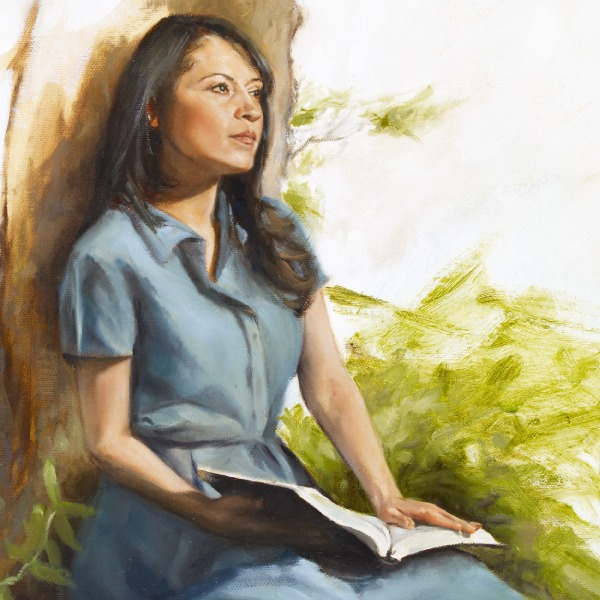 “Sin embargo, al amarse como hermanos y razonar como si fueran un solo ser, un mismo
corazón y una misma vida, deben aprender a apoyarse individual y enteramente en Dios.
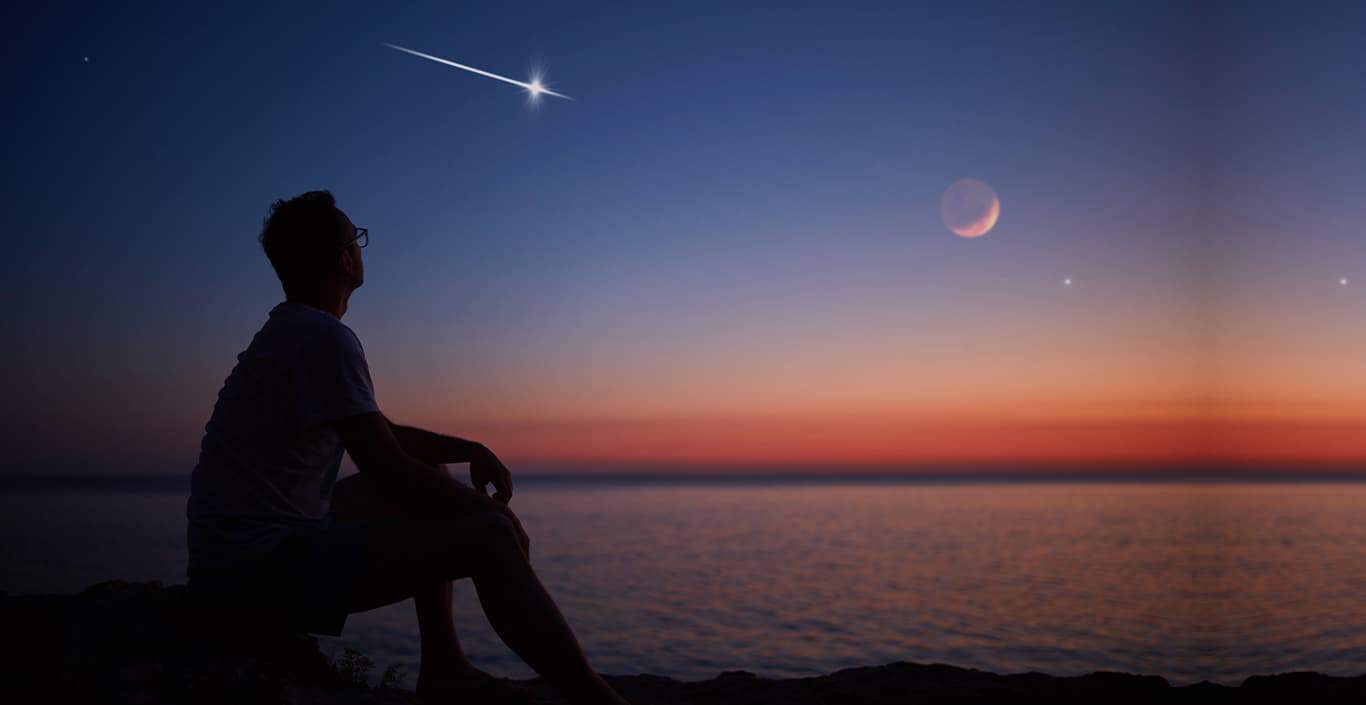 Él será su sostén. A él le agrada que ustedes dependan unos de otros para recibir luz, sabiduría y
dirección” Liderazgo cristiano 593.
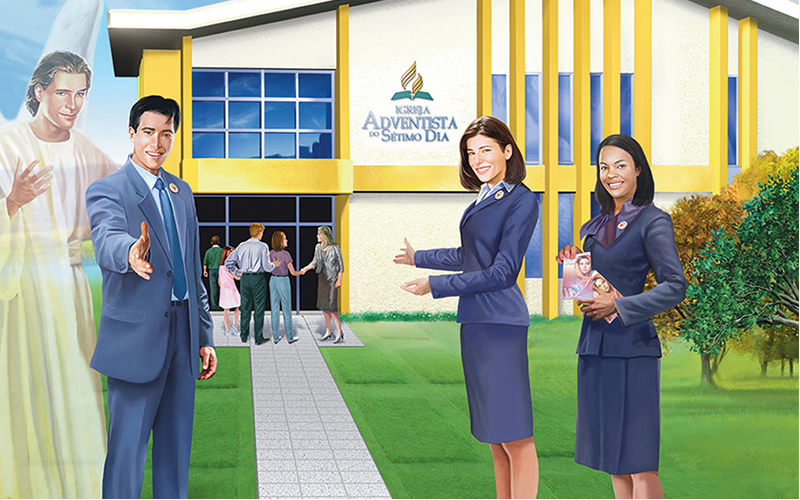 Deseamos que este consejo del Espíritu de Profecía sea una realidad a partir de hoy en nuestras
vidas. 
¡Sean todos bienvenidos a este programa de escuela sabática!
HIMNO DE ALABANZA
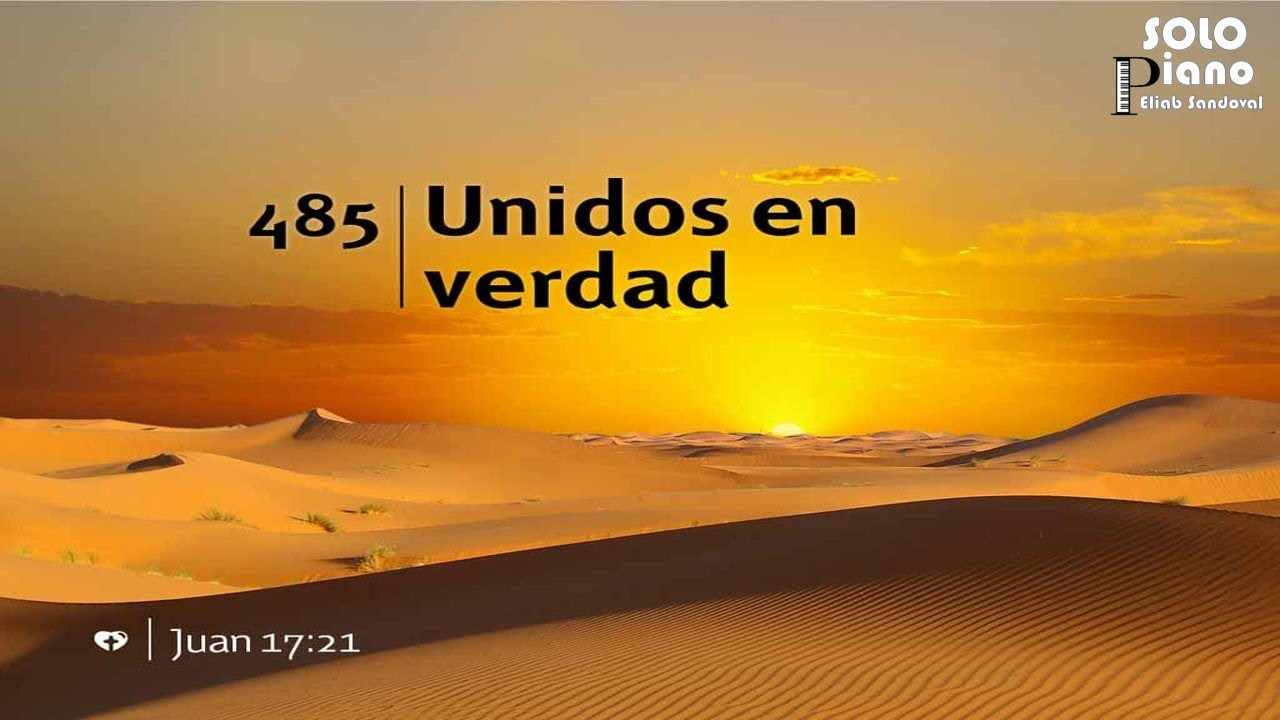 Salmos 133: 1 dice: “¡Mirad cuán bueno y cuán delicioso es habitar los hermanos juntos en
armonía!” Adoremos con fervor a nuestro Dios con el himno número 485 “Unidos en verdad”,
animemos a un amigo para ir pronto juntos a la patria celestial.
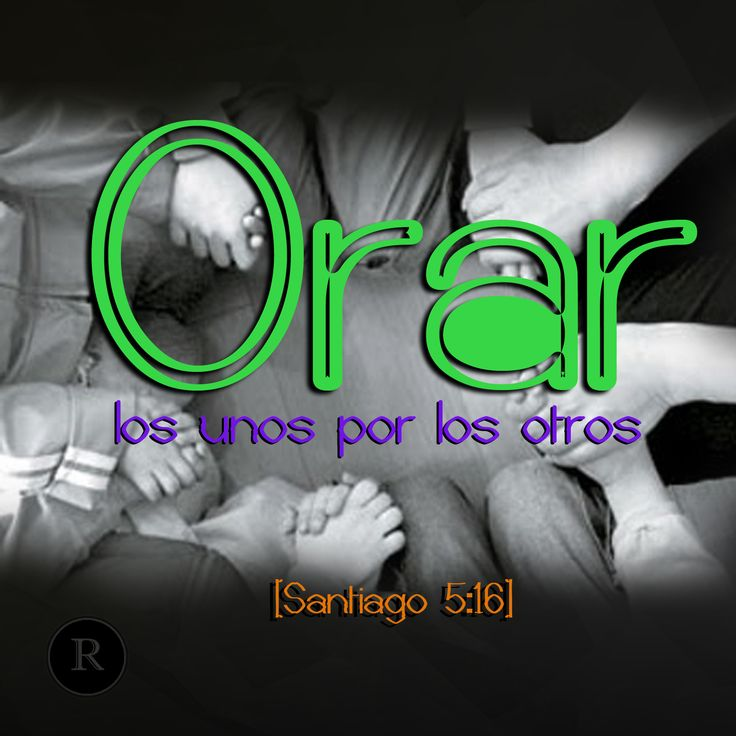 La oración es uno de los actos más poderosos de la fe que no debemos dejar de practicar. Orar
unos por otros nos mantiene en comunión con Dios y con nuestros hermanos.
NUEVO HORIZONTE
MEJOR TOMA DE DECISIONES
EVANGELISMO
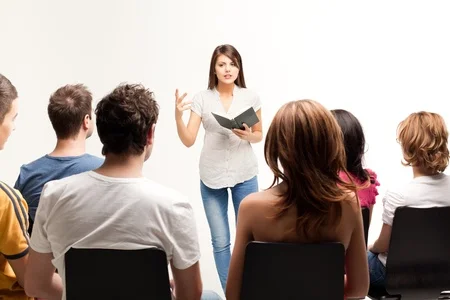 Pasión por predicar el evangelio de salvación
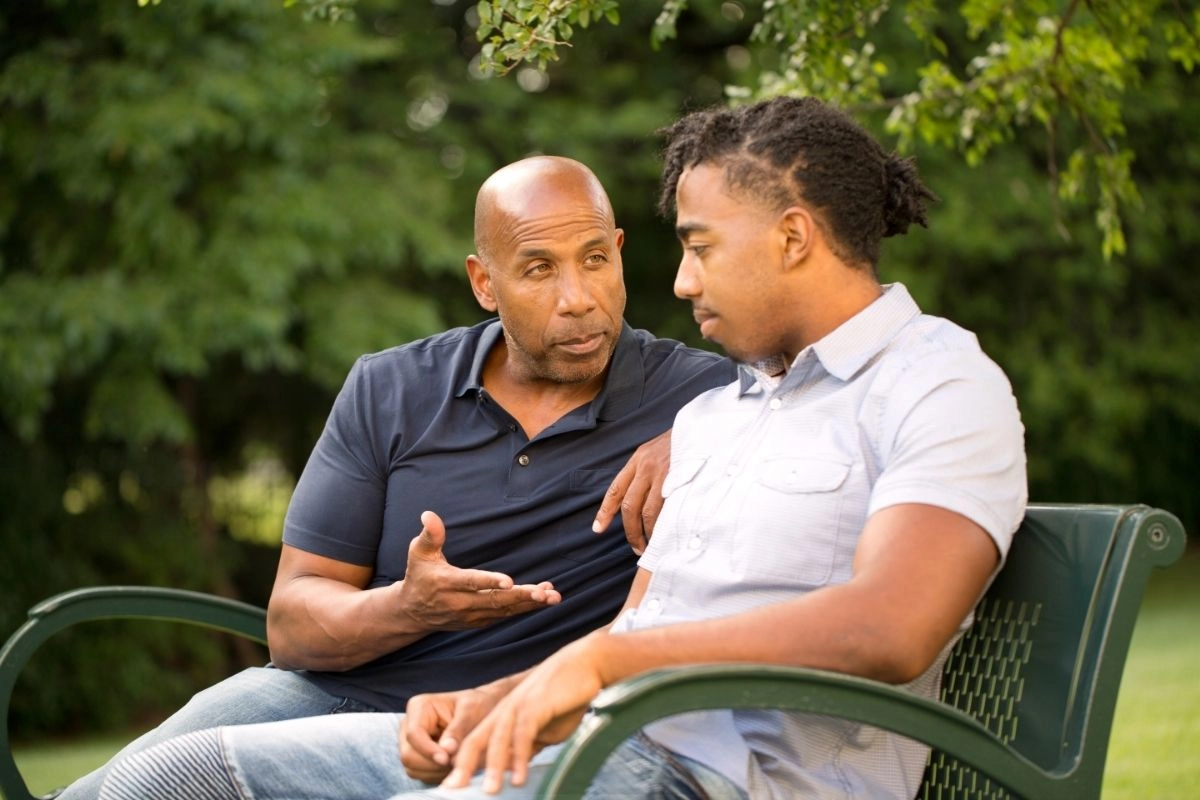 Mejores son dos que uno; porque tienen mejor paga de su trabajo” Eclesiastés 4:9.
Cuando pedimos consejo con los hermanos, se toman mejores decisiones
ALABANZA ESPECIAL
SALUD ESPIRITUAL
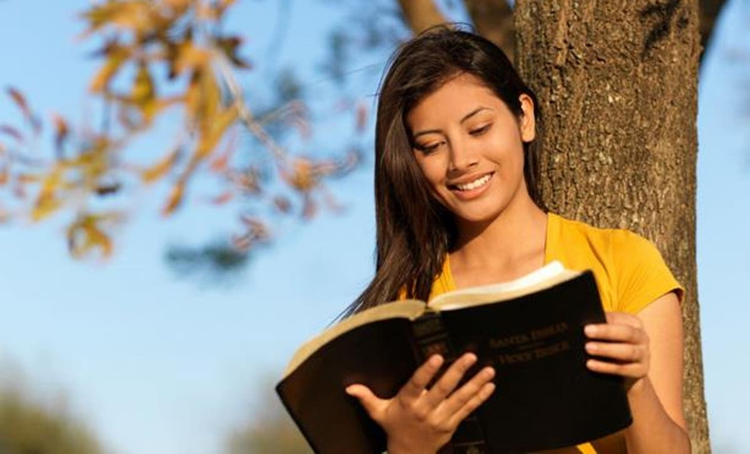 DULCE COMUNIÓN


# 335
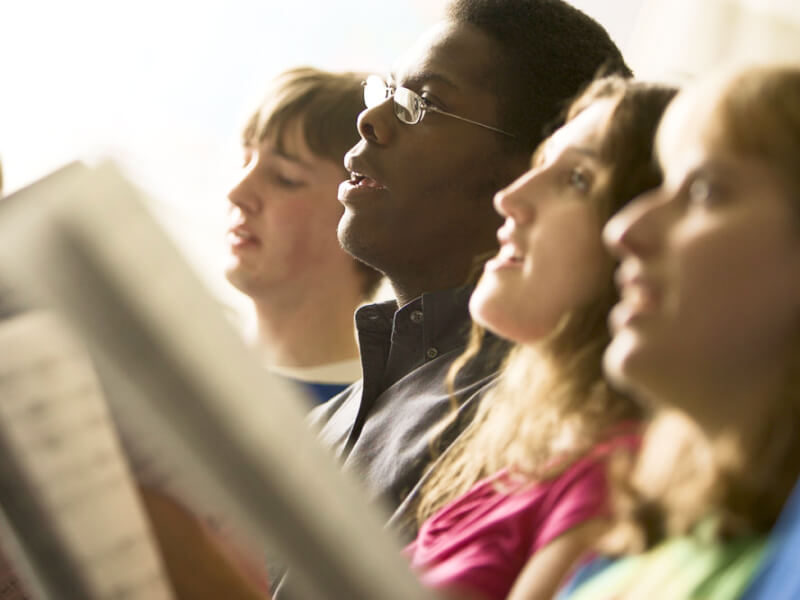 “El canto ayuda a resistir la tentación, tributemos alabanza y acción de gracias por medio del
canto. Cuando nos veamos tentados, en vez de dar expresión a nuestros sentimientos,
entonemos con fe un himno de acción de gracias a Dios...”
 El ministerio de curación, 196
MISIONERO MUNDIAL
TENER UNA MISMA MISIÓN
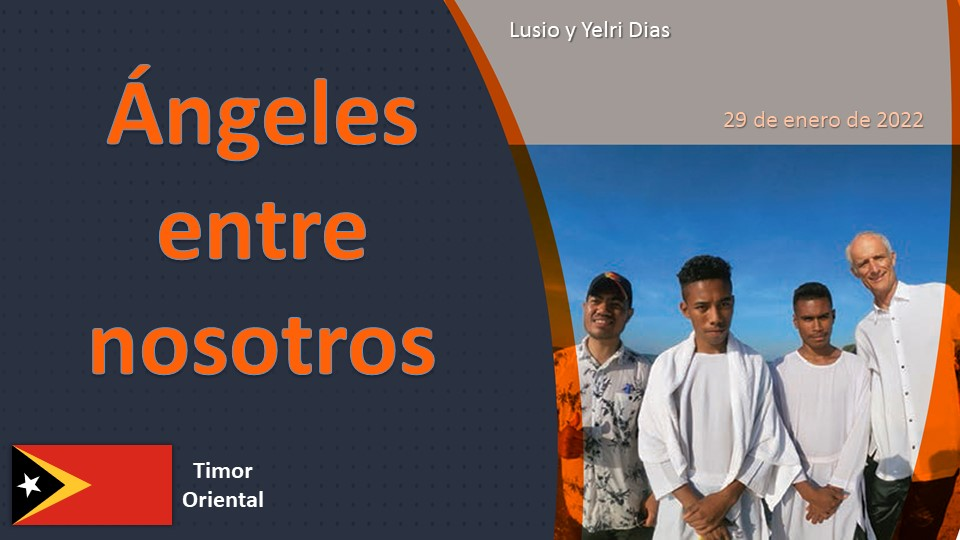 LUSIO Y YELRI DIAS
29 DE ENERO DE 2022
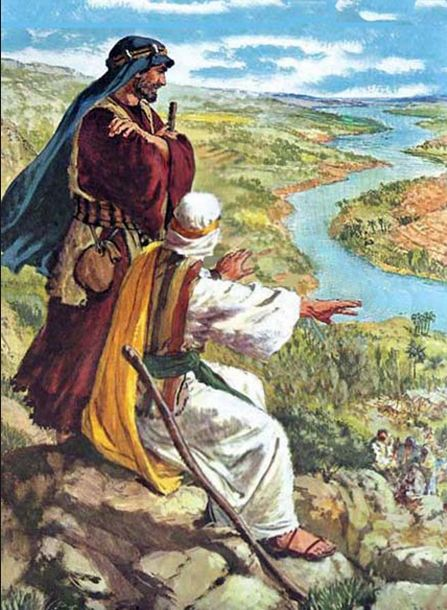 Leer Isaías 52:7. Abraham y Lot caminaron largos kilómetros juntos, aprovecharon ese
compañerismo para compartir las bondades que Dios había tenido con ellos.
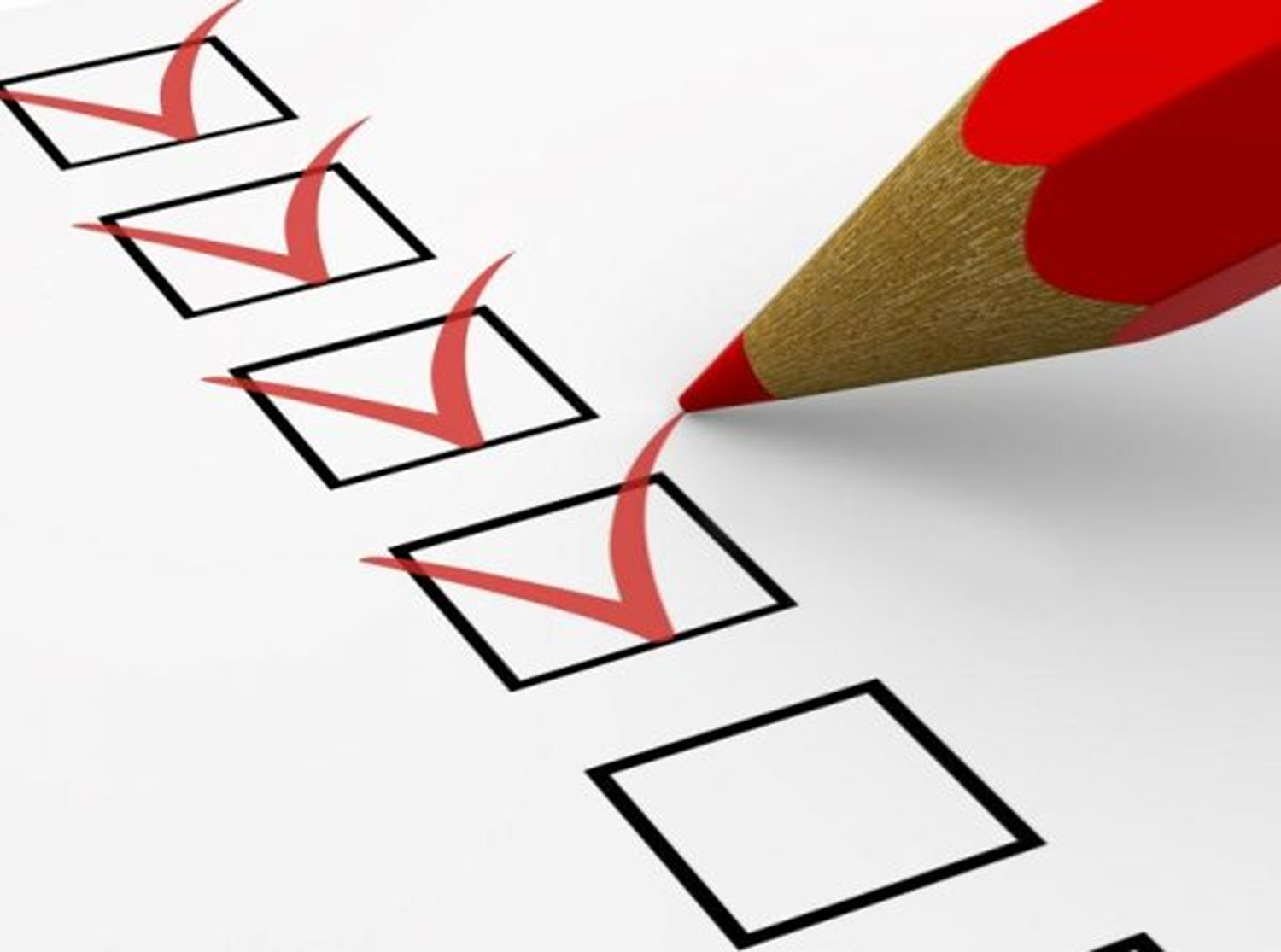 INFORME SECRETARIAL
Leer Génesis 14:14-16.
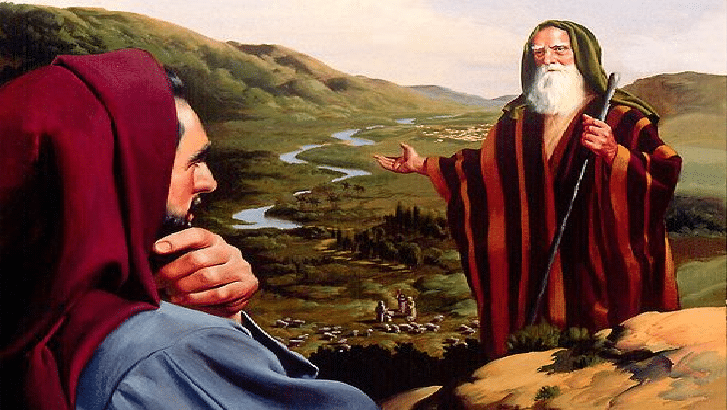 Podemos notar que entre Abraham y Lot había una relación muy estrecha de
compañerismo y de amistad. Dios quiere mantener esa relación con cada uno de nosotros
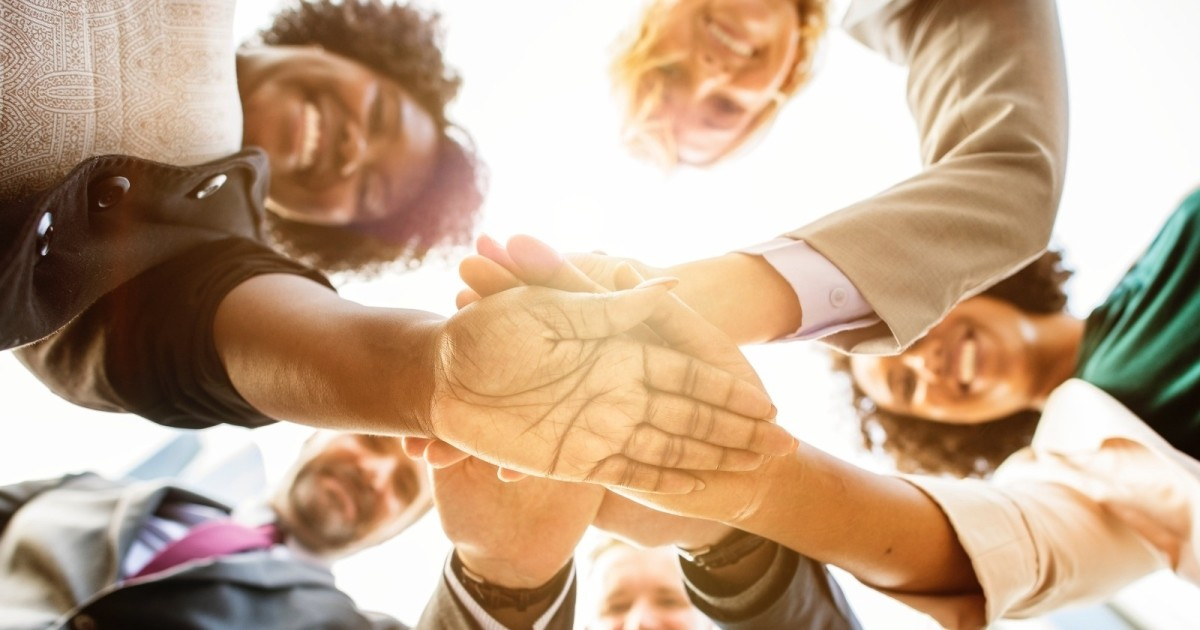 El compañerismo, es considerado como el aprecio que tiene una persona por otra y la capacidad
de poder dar la mano a otros y no retirarla hasta haber logrado ayudar o cumplir una meta en
común.
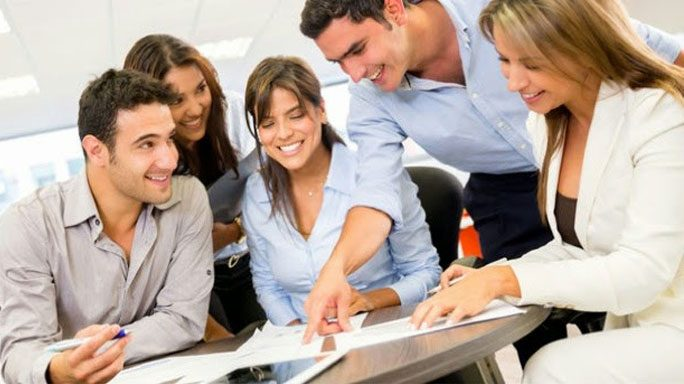 El compañerismo va más allá de los intereses personales, en realidad es compartir los
propósitos o logros, es aportar lo mejor de uno mismo para que el camino sea agradable y
eficiente, es por ello que debemos poner todo nuestro empeño en conservar nuestra amistad con
Dios y con nuestros semejantes.
VERSÍCULO PARA MEMORIZAR
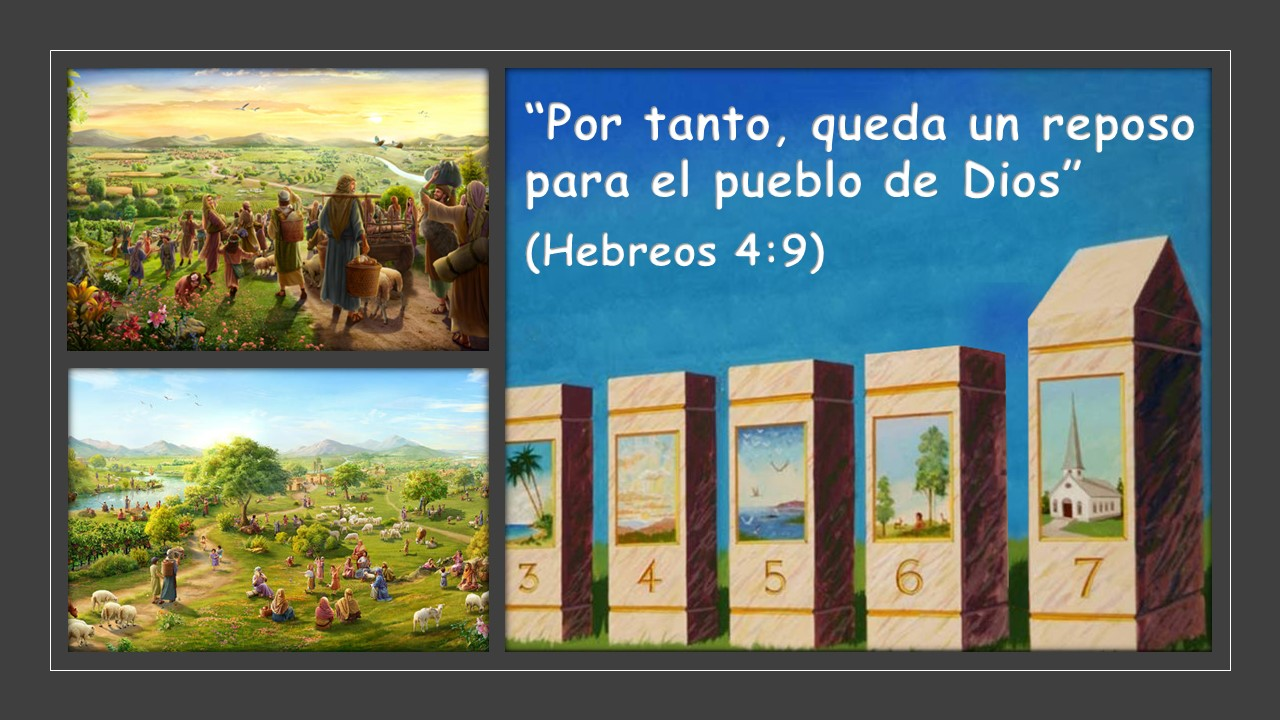 REPASO DE LA LECCIÓN # 5
JESÚS,  EL DADOR DEL DESCANSO
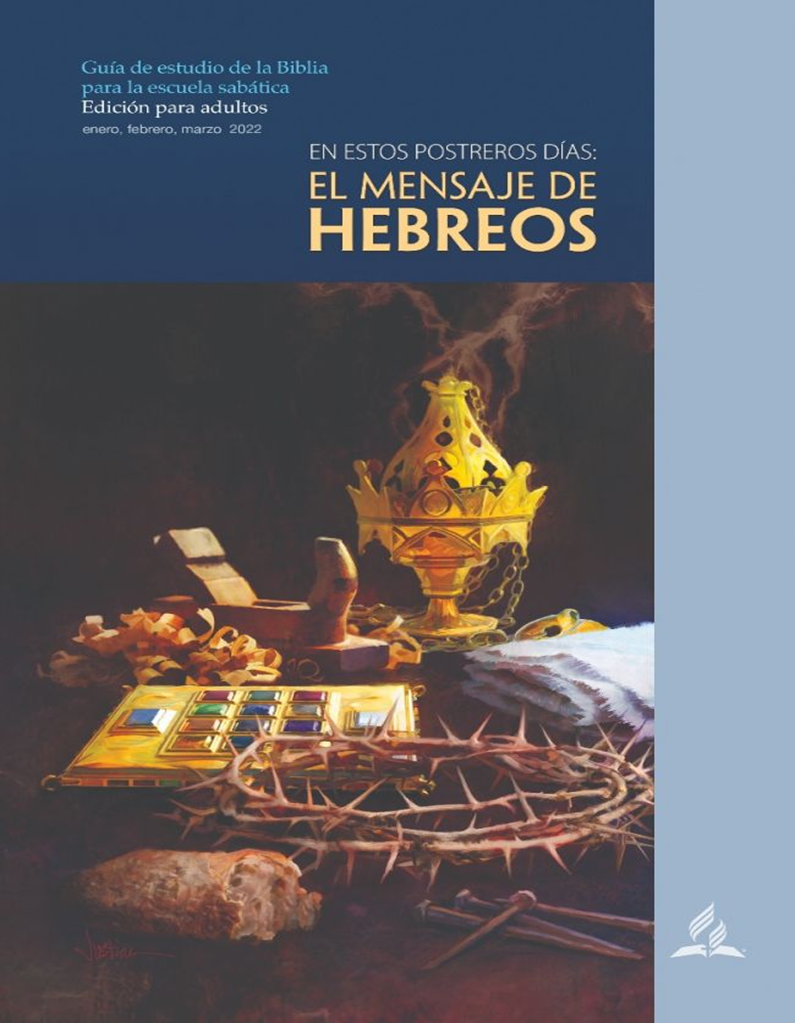 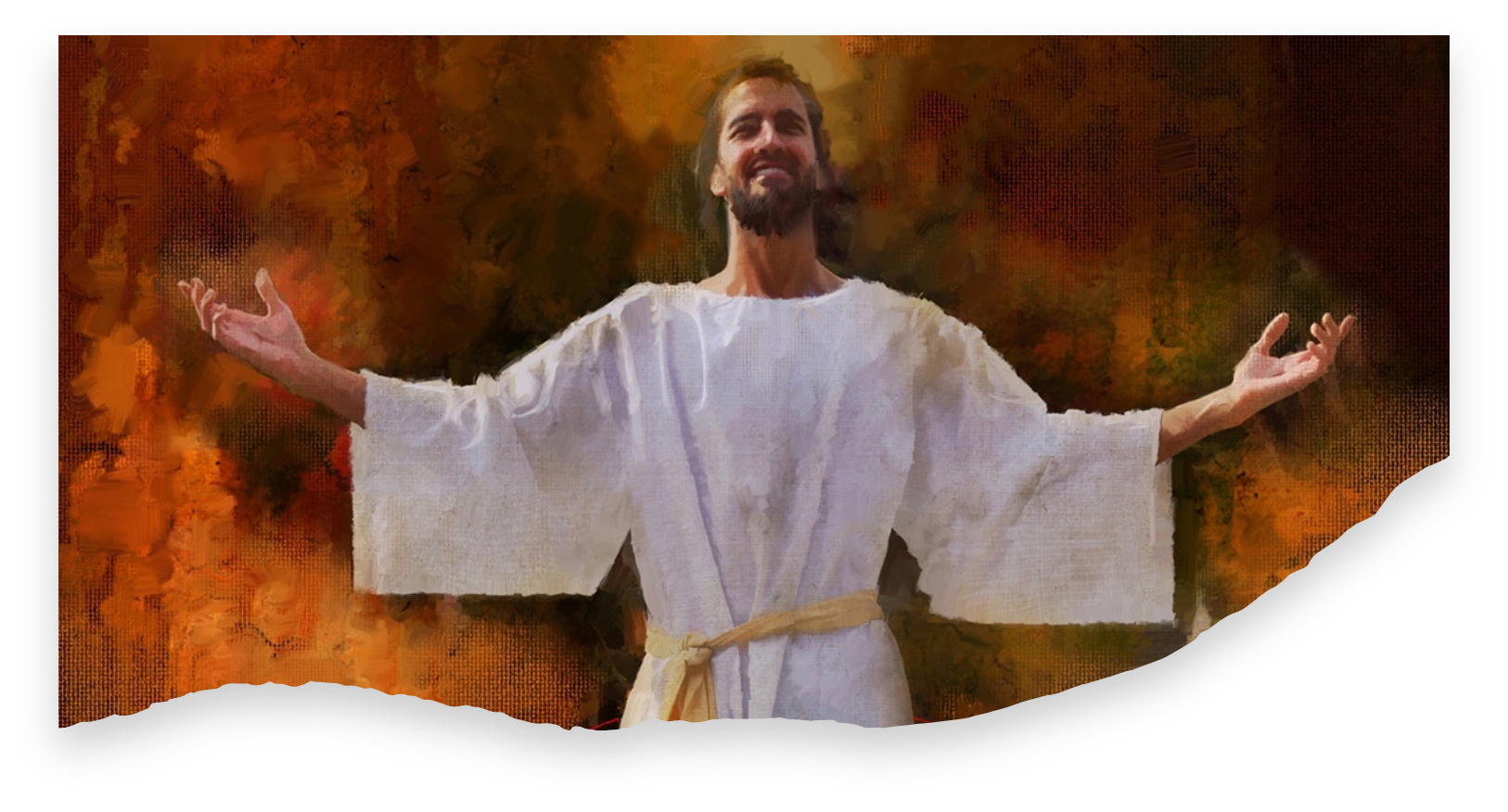 HIMNO  FINAL
#109 “Un buen amigo tengo yo”
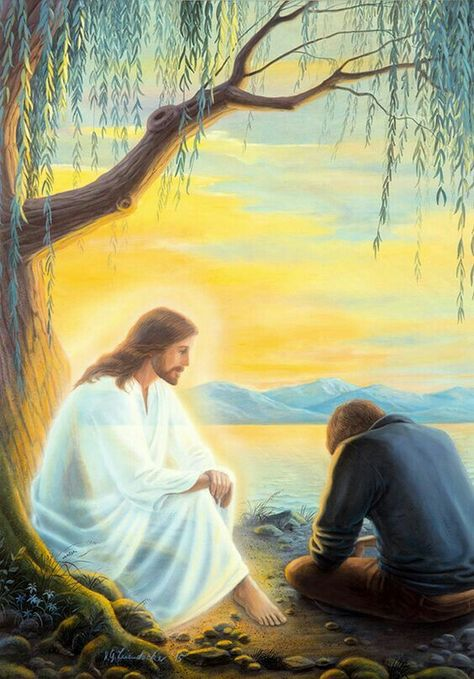 ORACIÓN  FINAL
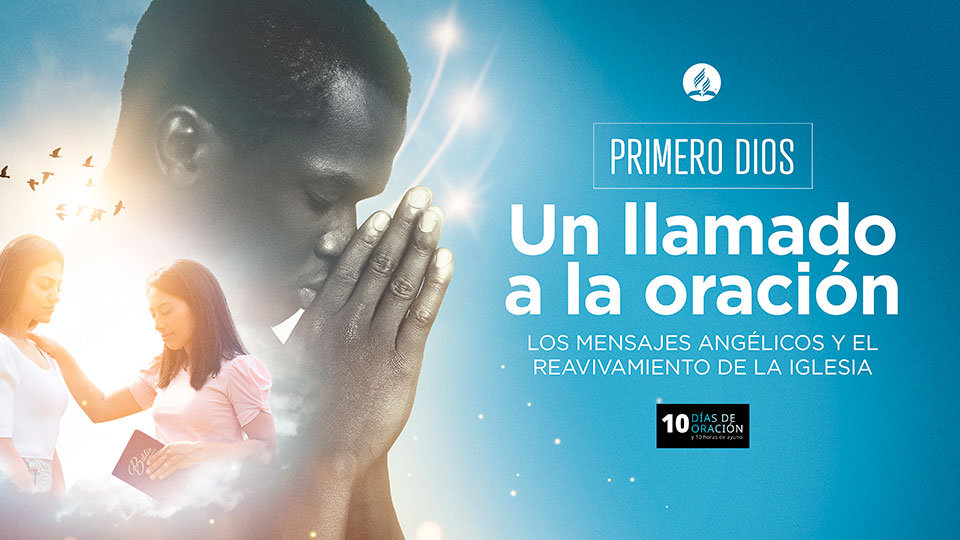 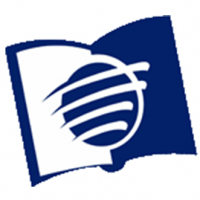 Oremos, para que el propósito de este programa de escuela sabática, sea una realidad en
nuestras vidas.
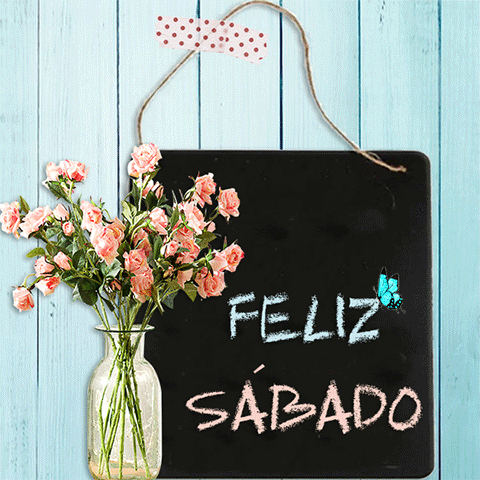 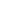